Supporting Parents to support their Children’s Mental Health and Wellbeing .
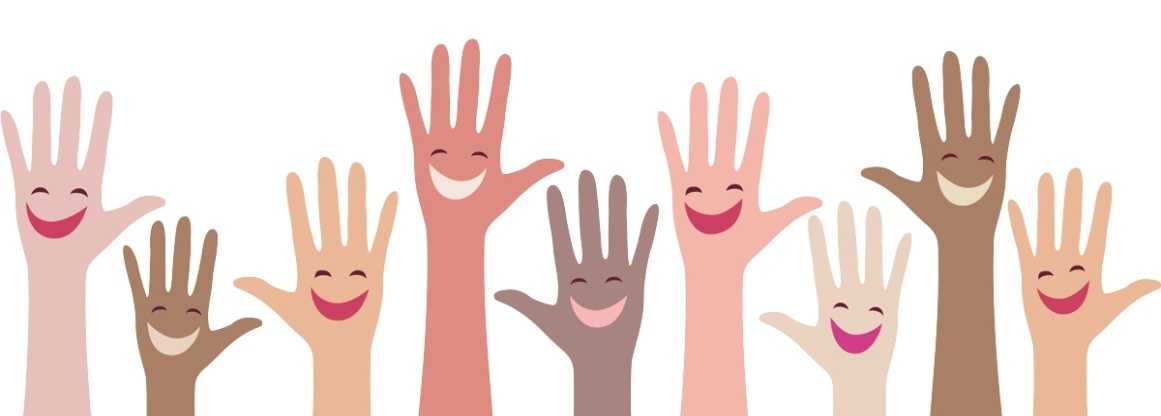 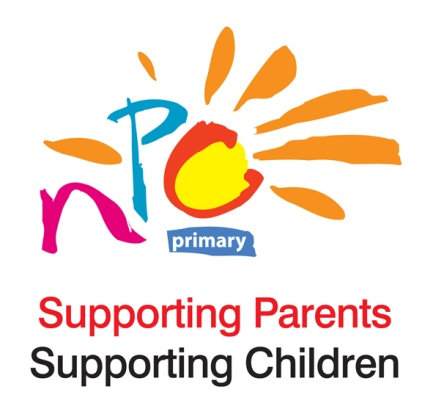 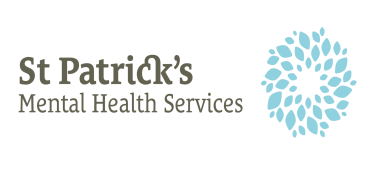 20th June 2018
1
[Speaker Notes: Deirdre]
Background
NPC anti-bullying training for parents:
Resilience
Self-esteem
Friends
Parent/child relationships
Empowerment
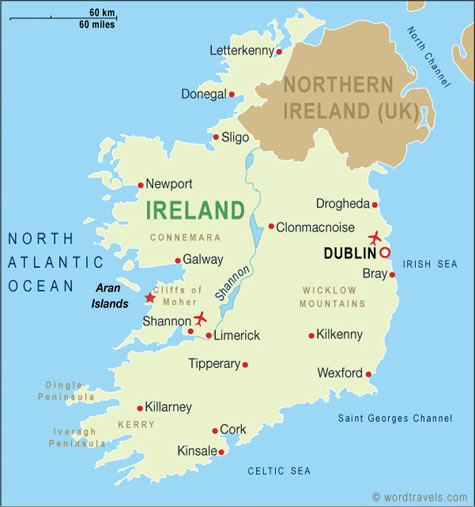 How Training works
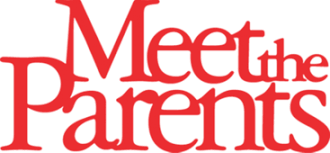 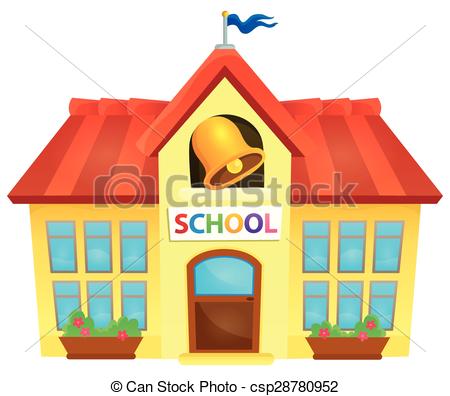 Aim of the Session
An understanding of the factors that influence  children's mental health and well being
How to build and nurture children's resilience
Practical tips on how best to support children’s mental health and wellbeing.
How many parents have we reached?
95% increase confidence supporting their child’s mental health
93.3% of the participants found the ‘Supporting Parents to Support their Children’s Mental Health and Wellbeing’ to be either ‘very good’ or ‘excellent’
98% would recommend the course to others
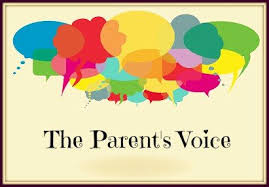 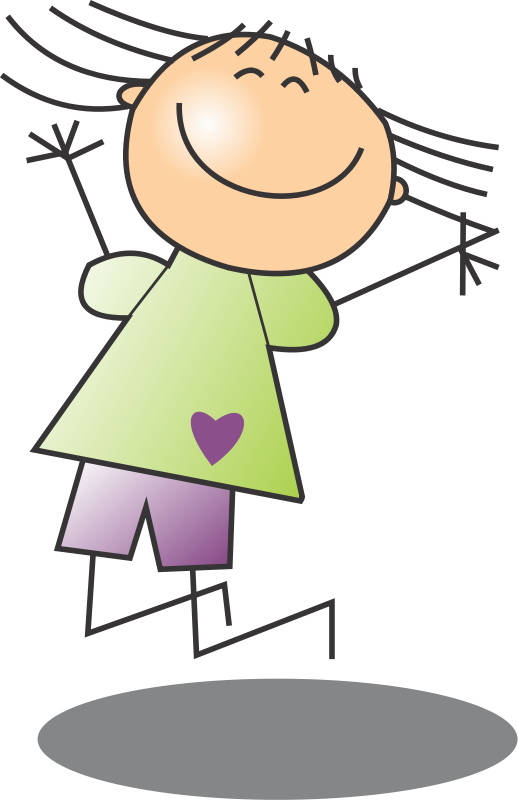 Key Points!
Partnership works
Early Prevention 
Parents want support
Parents value this session
This Photo by Unknown Author is licensed under CC BY-NC-SA
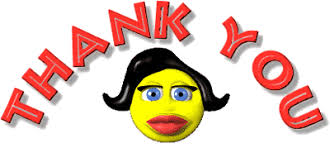 alynch@npc.ie